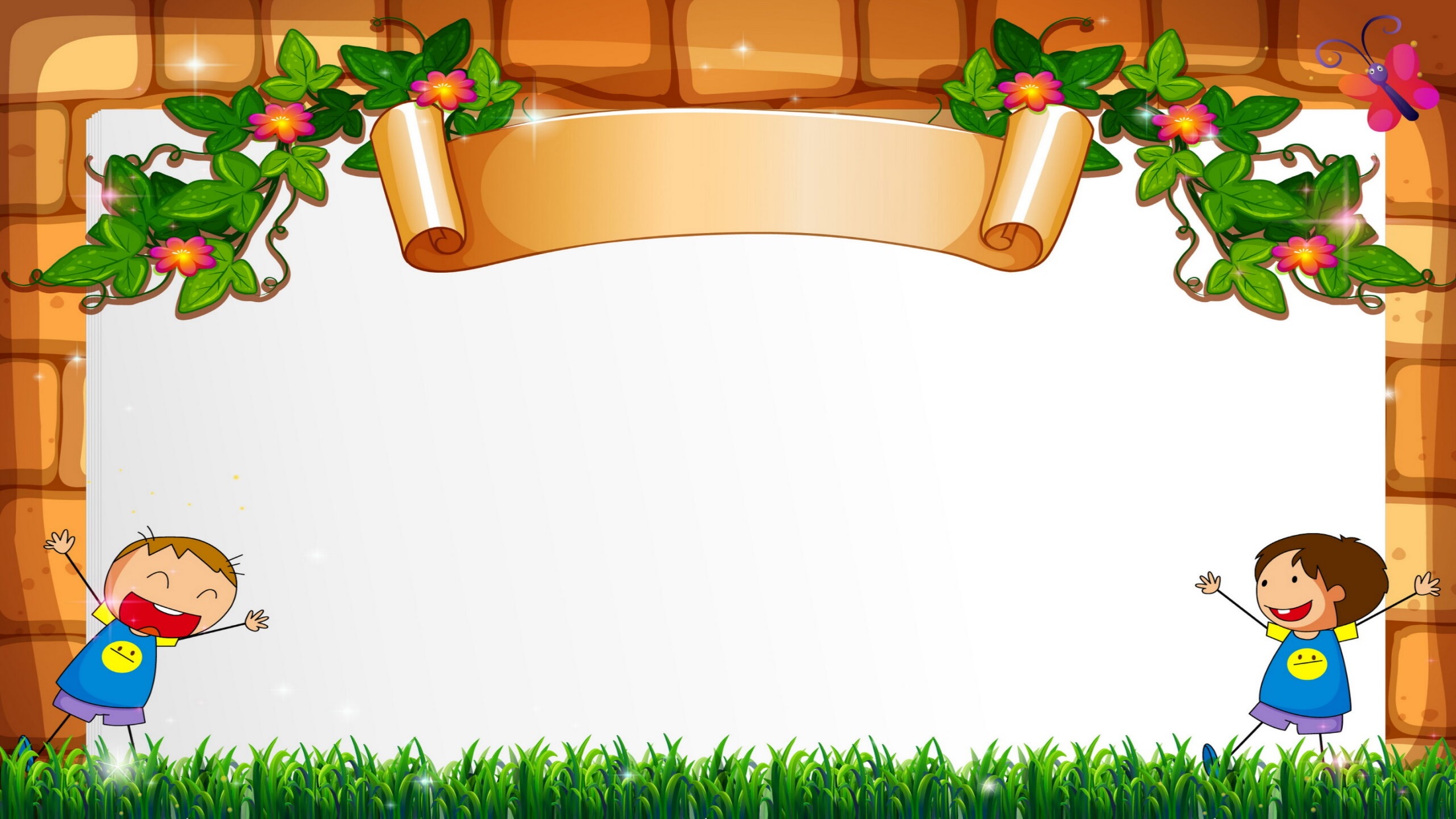 PHÒNG GIÁO DỤC VÀ ĐÀO TẠO NGHI XUÂN
TRƯỜNG TH XUÂN YÊN
CHÀO MỪNG QUÝ THẦY CÔ ĐẾN VỚI 
HỘI THI GIÁO VIÊN GIỎI.
GIÁO VIÊN: TRần Thị Thanh Thuỷ
MÔN: TIẾNG VIỆT (LỚP 1)
(BỘ SÁCH KẾT NỐI TRI THỨC VÀ CUỘC SỐNG)
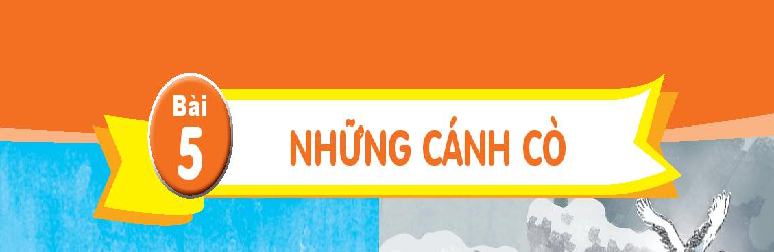 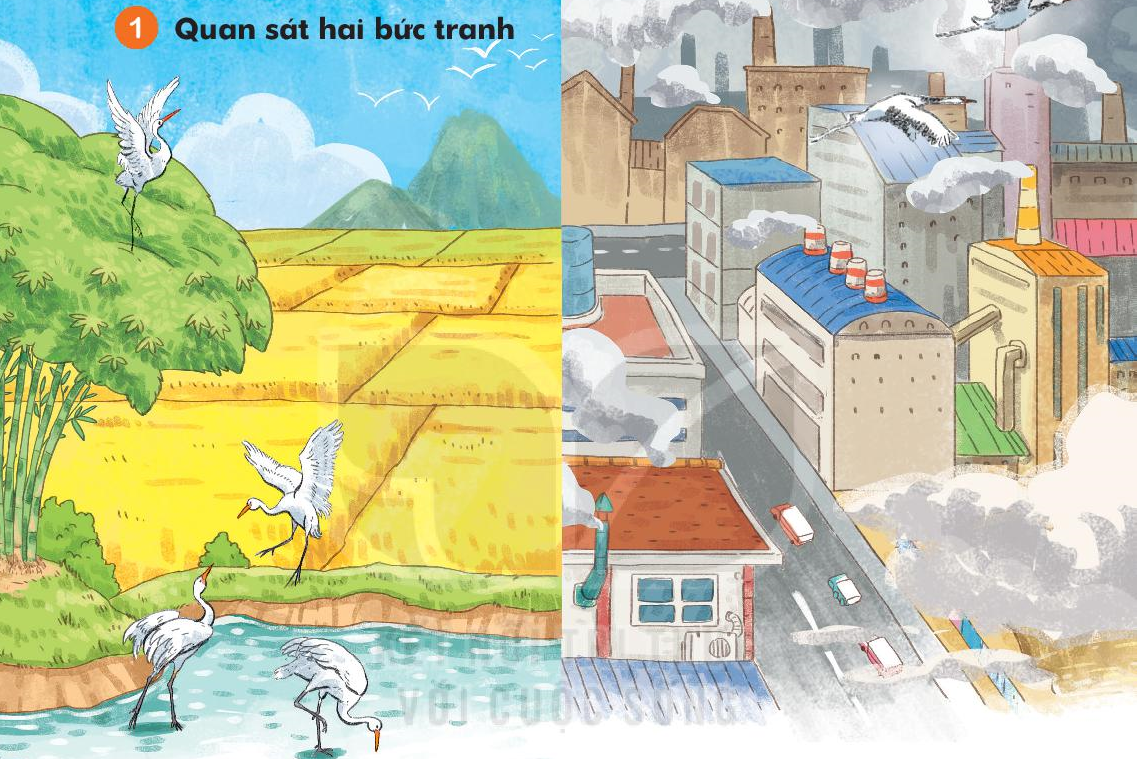 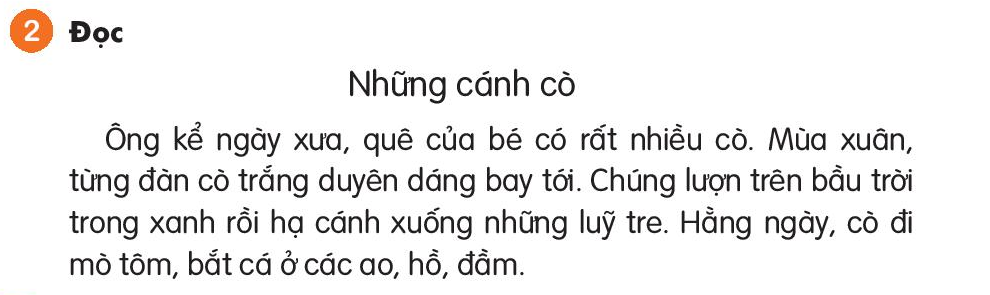 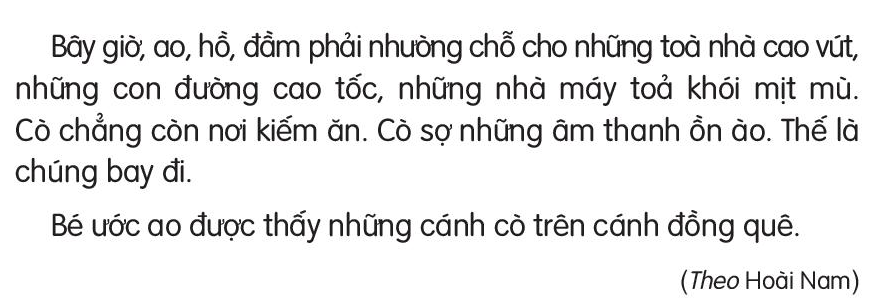 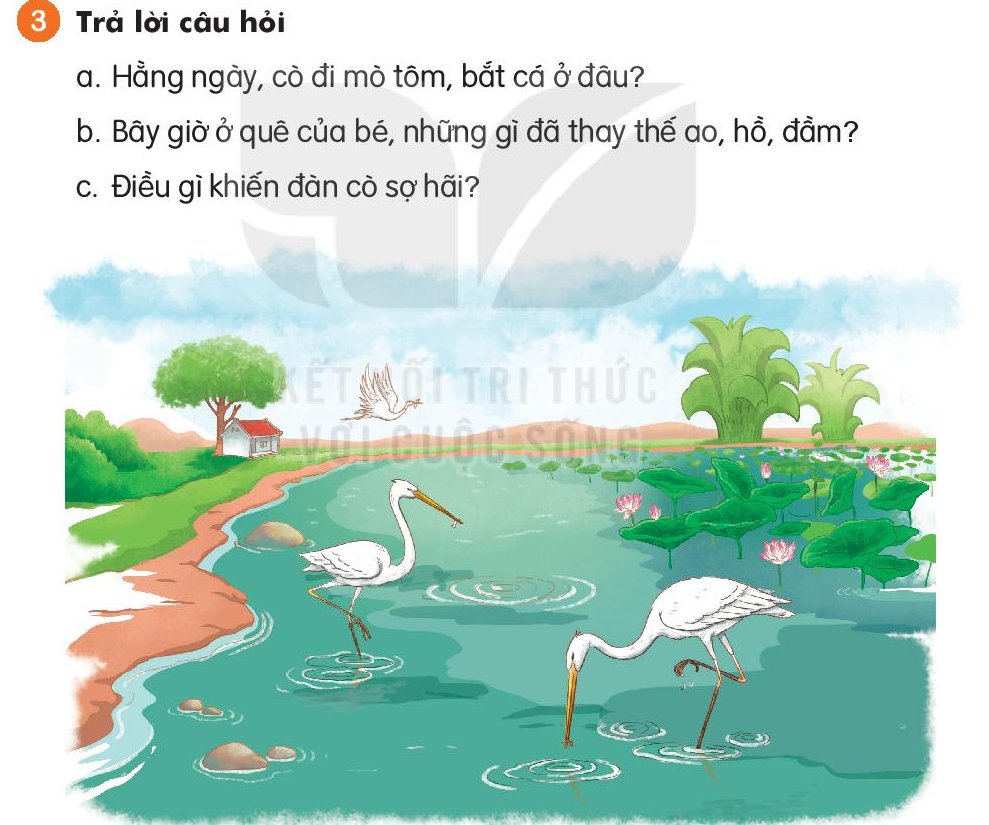 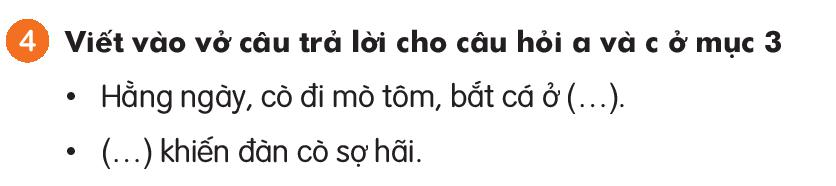 Hàng ngày, cò đi mò tôm, bắt cá ở các ao, hồ đầm.
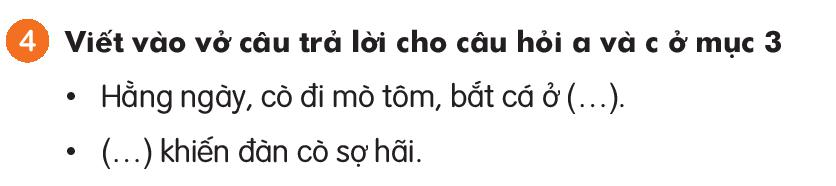 Những âm thanh ồn ào khiến cò sợ hãi
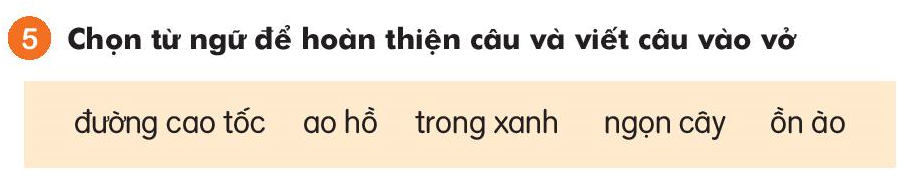 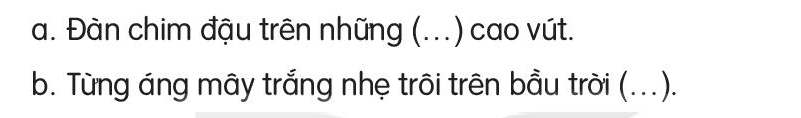 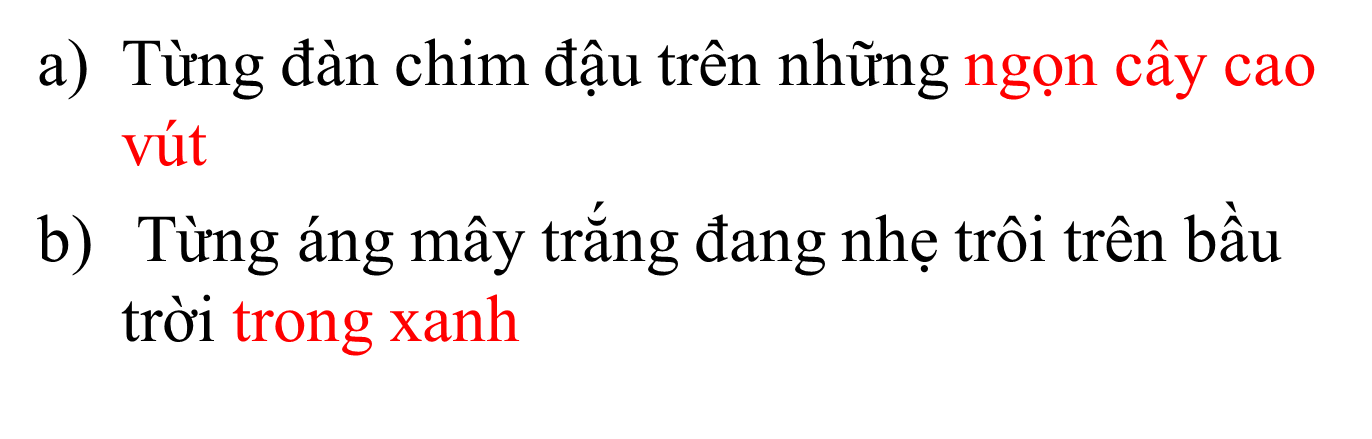 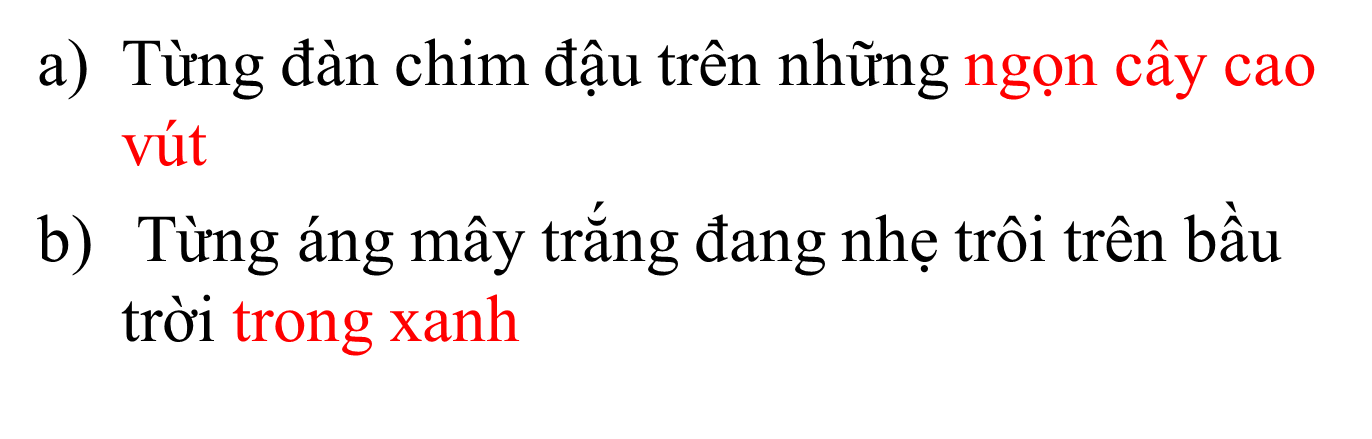 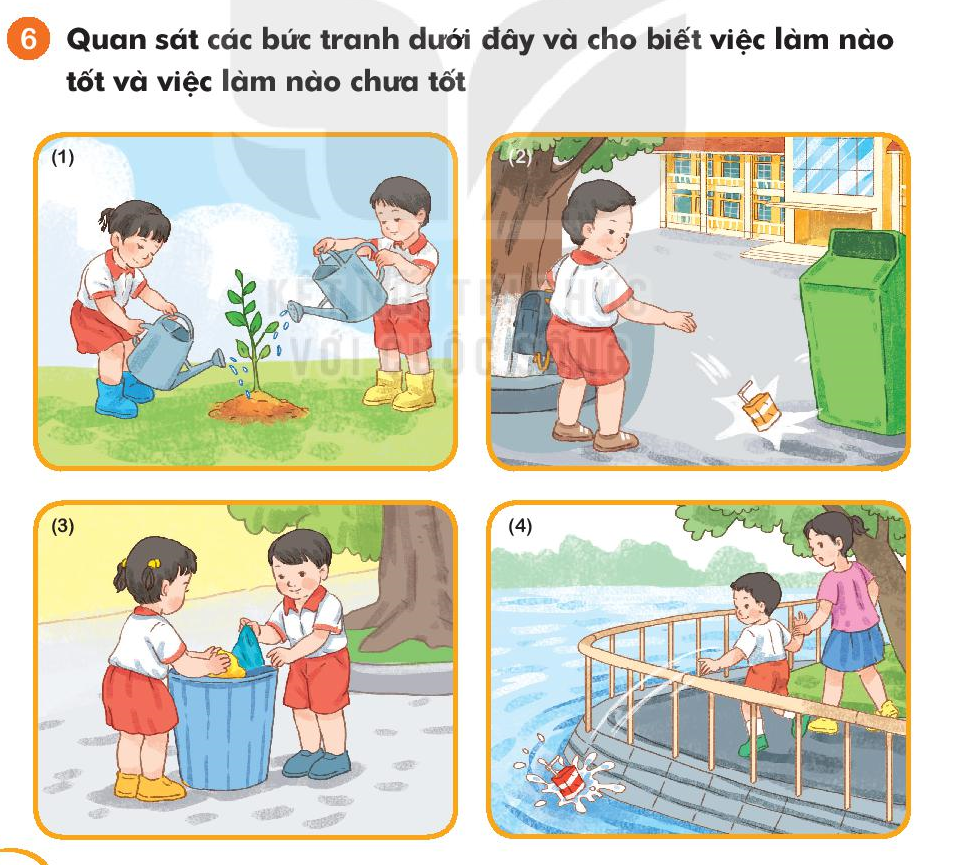 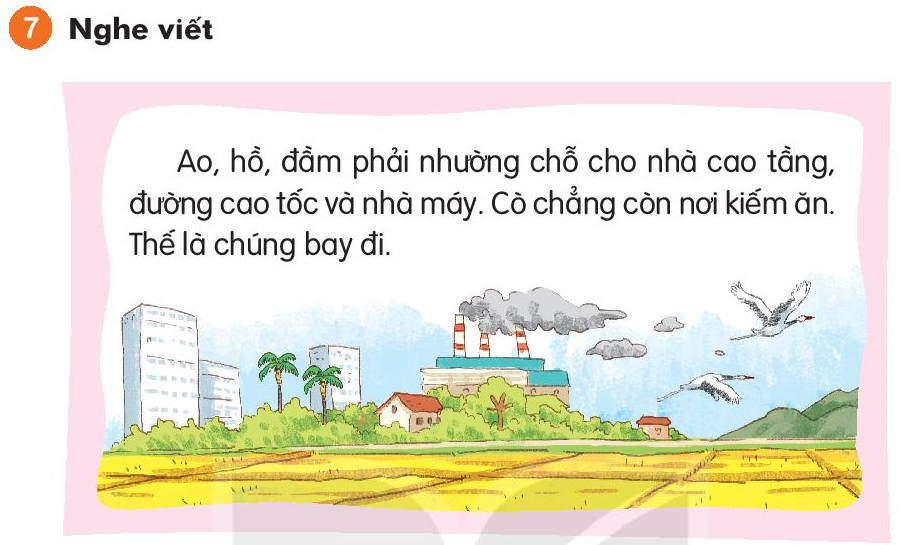 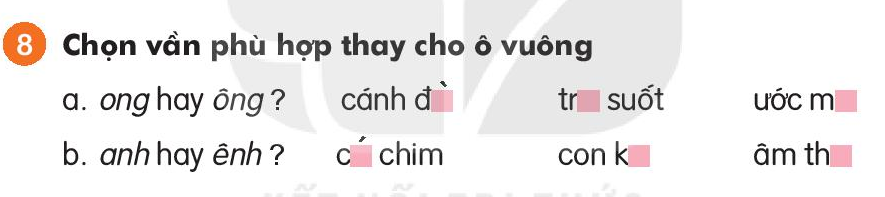 ong hay ông
Cánh đồng 	trong suốt 		ước mong
b) anh hay ênh
Cánh chim 	con kênh 		âm thanh
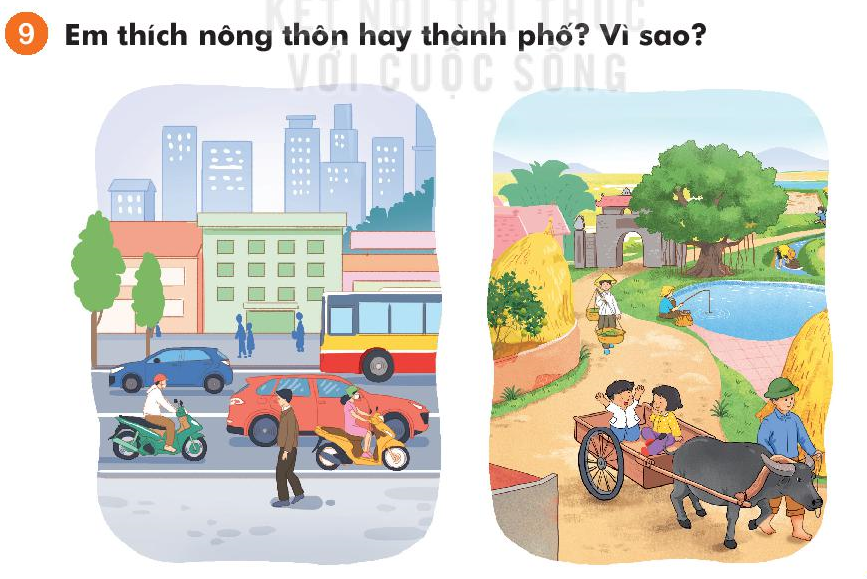 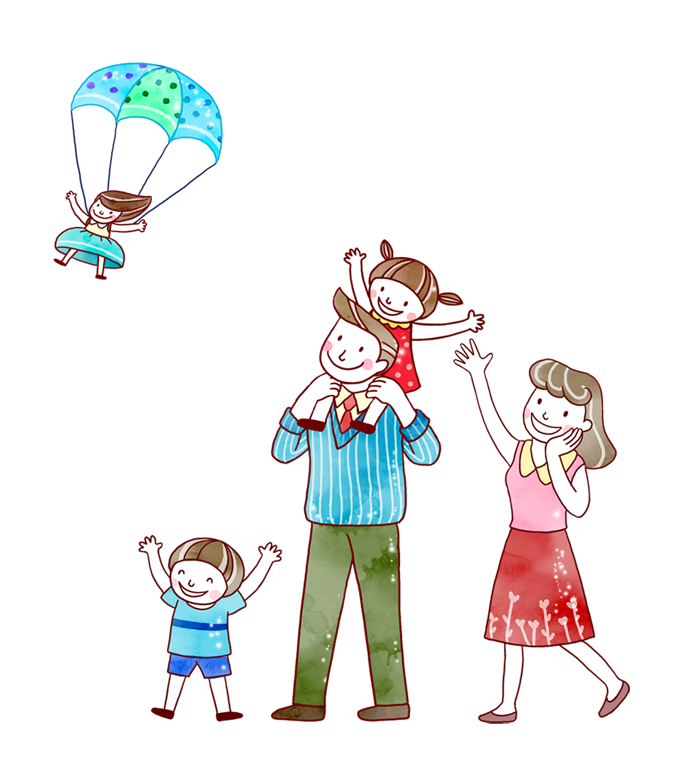 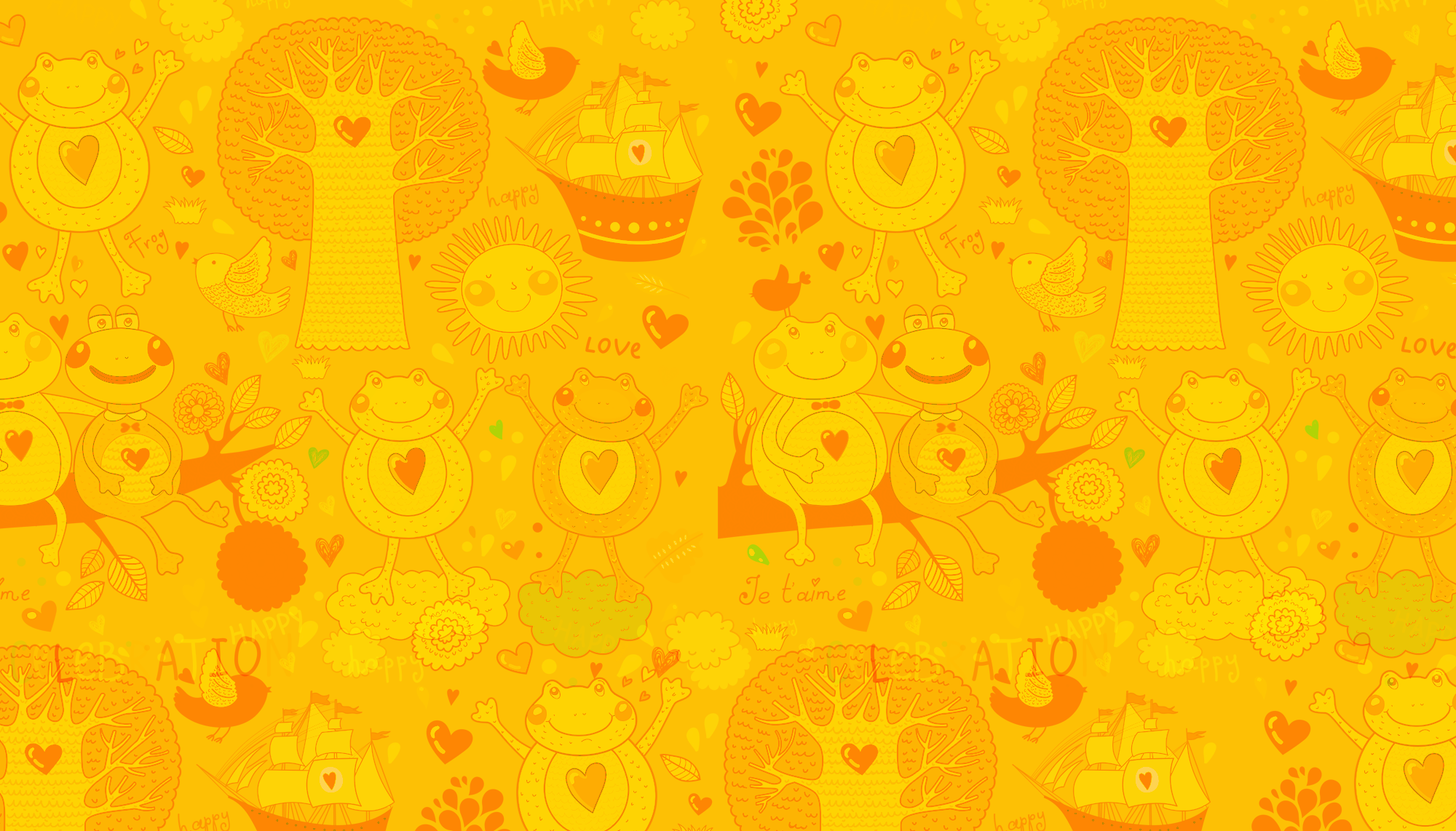 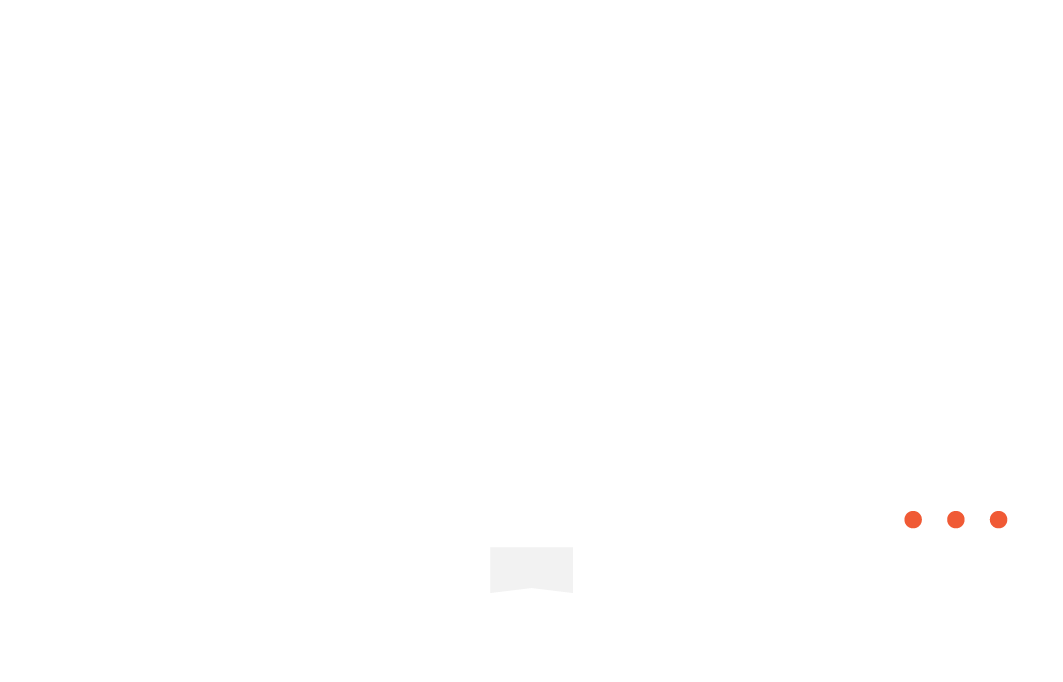 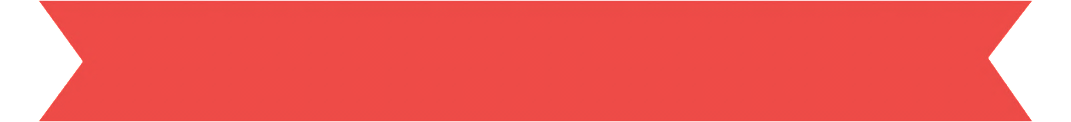 Củng cố - Dặn dò
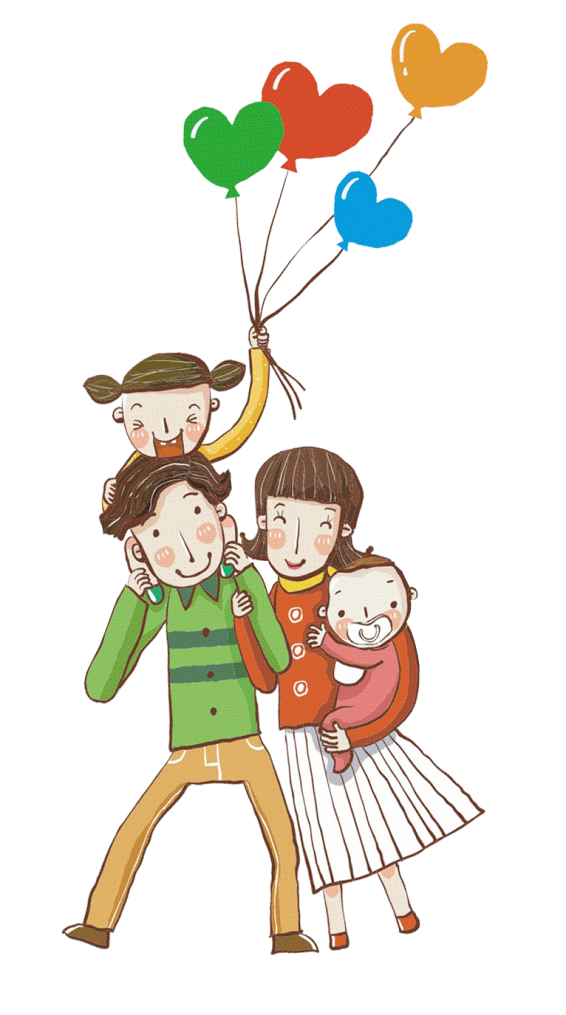 - Nhận xét tiết học
Chuẩn bị bài sau:
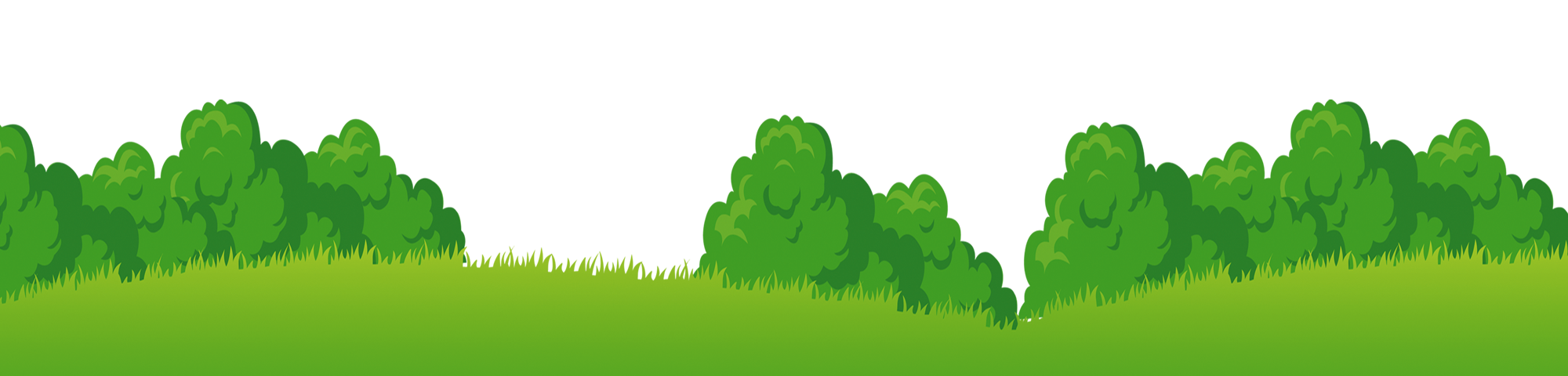 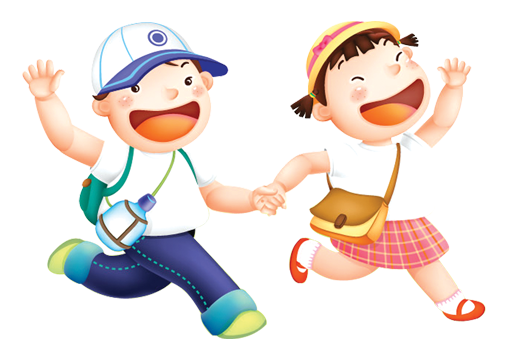